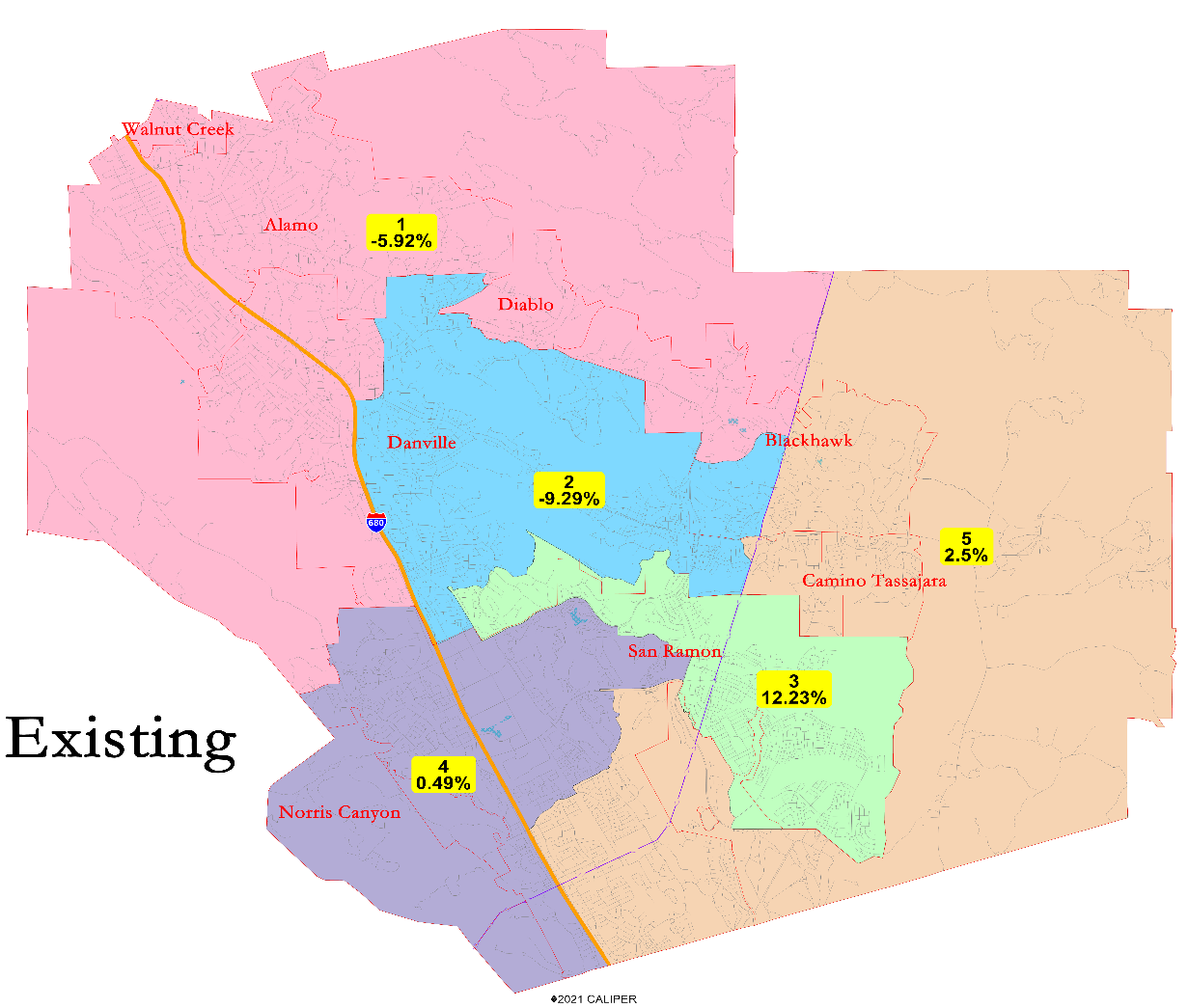 San Ramon Unified2022 Redistricting
January 18, 2022
Douglas Johnson, President
National Demographics Corporation
Redistricting Rules and Goals
Federal Laws
Traditional Redistricting Principles
Communities of interest
Compact
Contiguous
Visible (Natural & man-made) boundaries
Respect voters’ choices / continuity in office
Planned future growth
Minimize voters shifted to different election years
Preserving the core of existing election areas
Equal Population
Federal Voting Rights Act
No Racial Gerrymandering
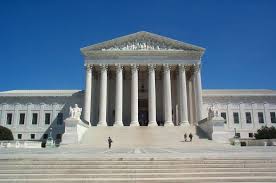 January 18, 2022
Existing Trustee Areas
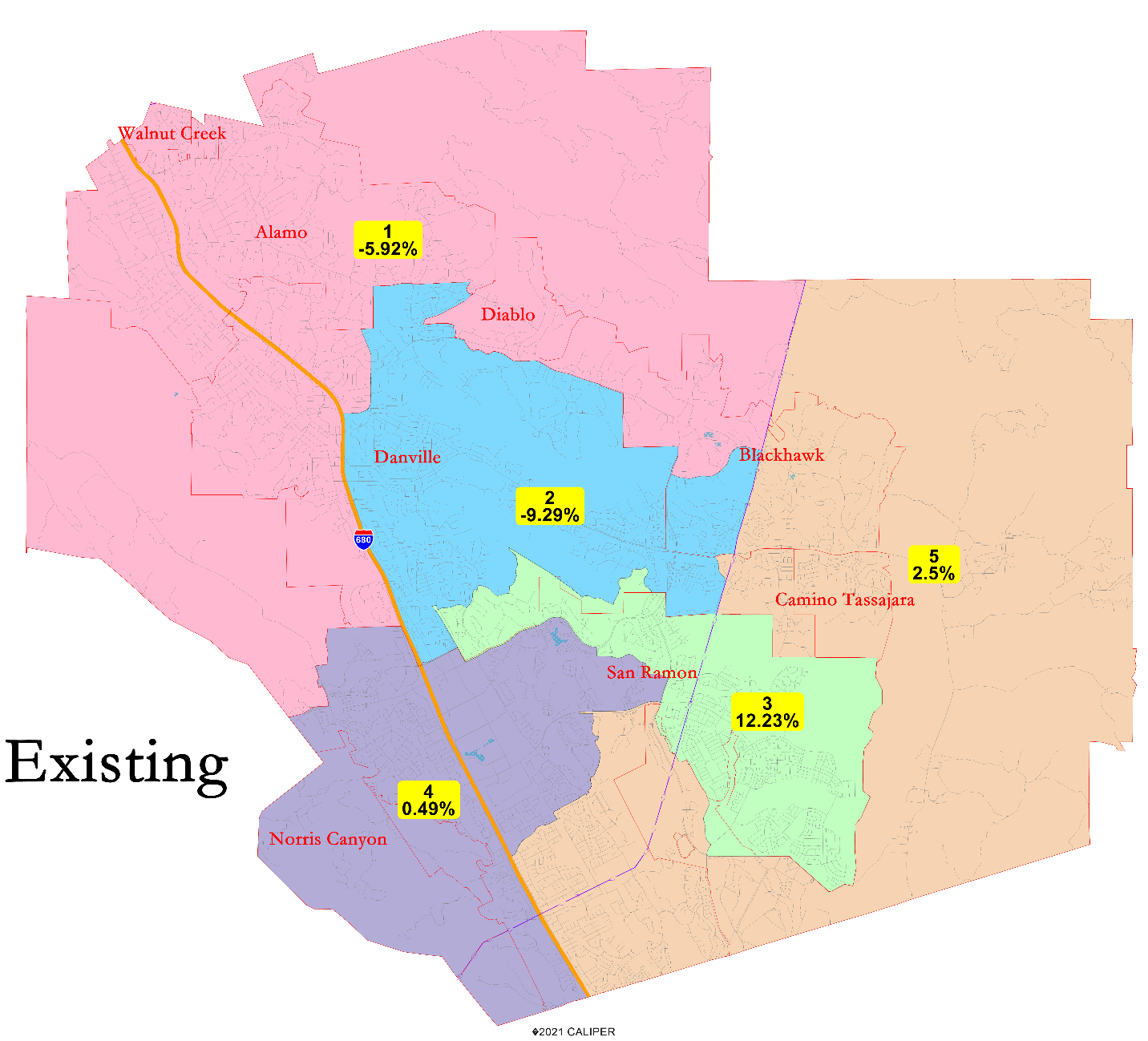 The difference between the smallest and largest must be less than 10%.

To balance, at a minimum Area 3 needs to give up population, while Area 2 needs to gain population.
January 18, 2022
Current Trustee Area Demographics
January 18, 2022
Minimal Change Option
The minimal changes necessary would leave Areas 1, 4 and 5 the same as currently configured, and would make the map significantly more compact.

The colors shown in this map would be the adjusted Trustee Areas.
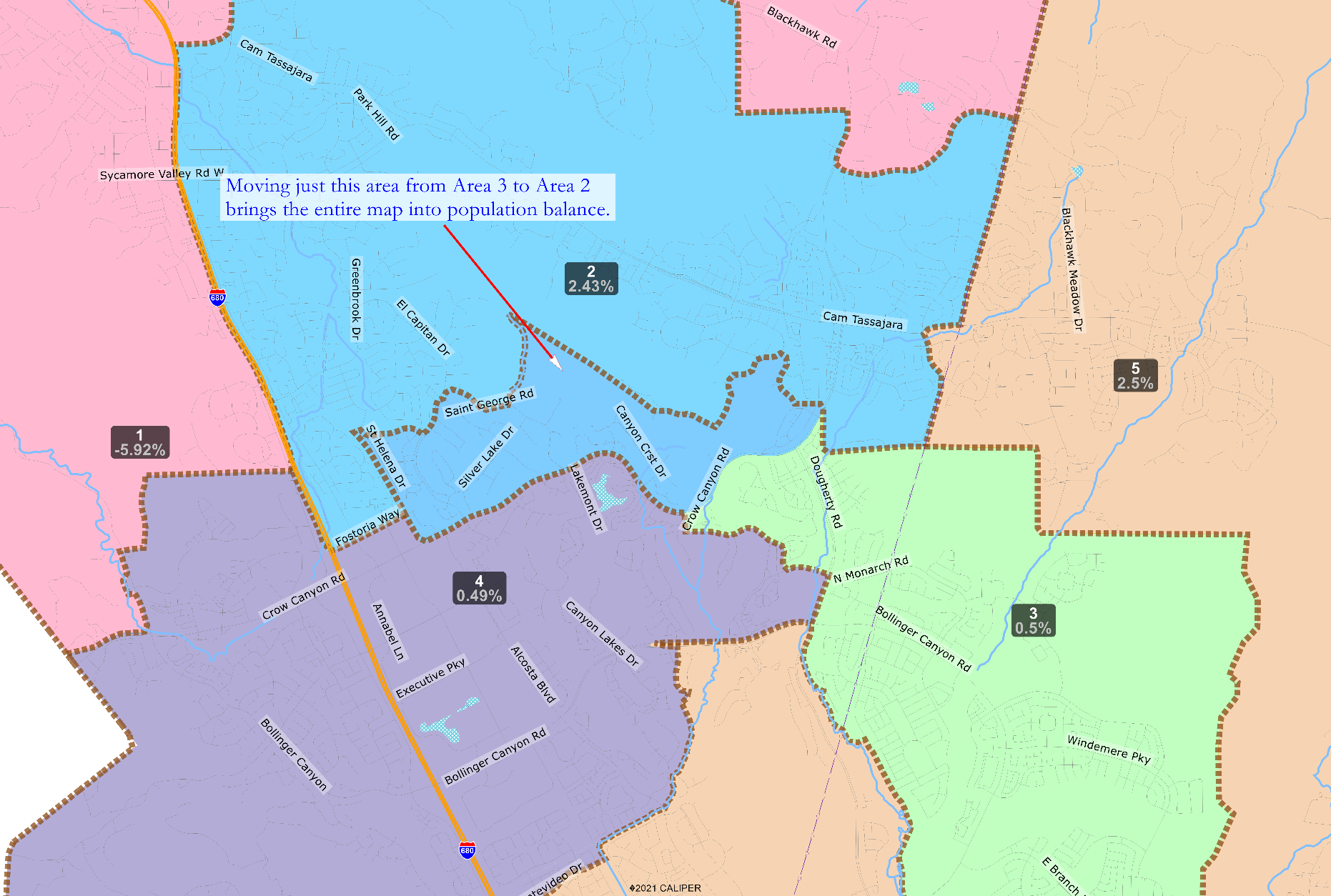 Dougherty Valley now has enough population to be its own trustee area.
January 18, 2022
Min. Changes Map Demographics
January 18, 2022
Public Input & Discussion
Questions?
Public Input
Direction on Process and Mapping
January 18, 2022